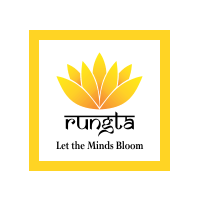 RUNGTA COLLEGE OF DENTAL SCIENCES AND RESEARCH
VIRAL EXANTHEMS
DEPARTMENT OF GENERAL MEDICINE
SPECIFIC LEARNING OBJECTIVES
CONTENTS
MEASLES
INTRODUCTION
PATHOGENESIS
CLINICAL MANIFESTATIONS
PHYSICAL EXAMINATION
COURSE AND PROGNOSIS
DIAGNOSIS
MANAGEMENT
RUBELLA
INTRODUCTION
CLINICAL MANIFESTATIONS
PHYSICAL EXAMINATION
DIAGNOSIS 
COURSE AND PROGNOSIS
MANAGEMENT
ERYTHEMA INFECTIOSUM
INTRODUCTION
CLINICAL MANIFESTATIONS
PHYSICAL EXAMINATION
DIAGNOSIS 
COURSE AND PROGNOSIS
MANAGEMENT
EXANTHEM SUBITUM
INTRODUCTION
CLINICAL MANIFESTATIONS
PHYSICAL EXAMINATION
DIAGNOSIS 
COURSE AND PROGNOSIS
MANAGEMENT
SUMMARY
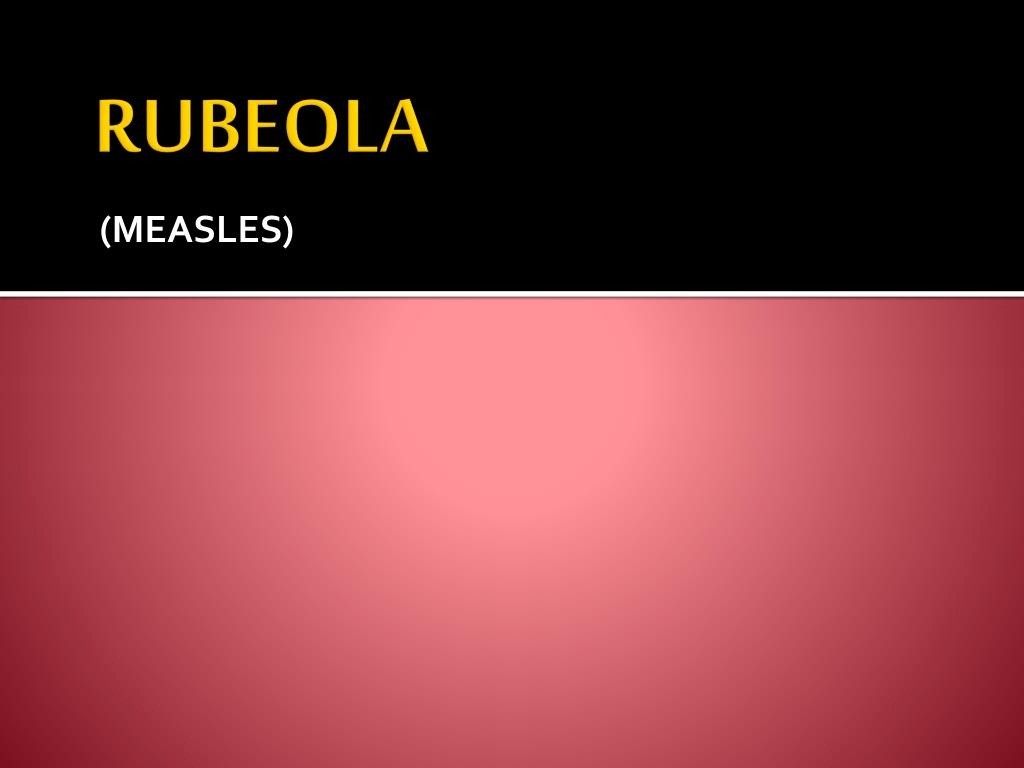 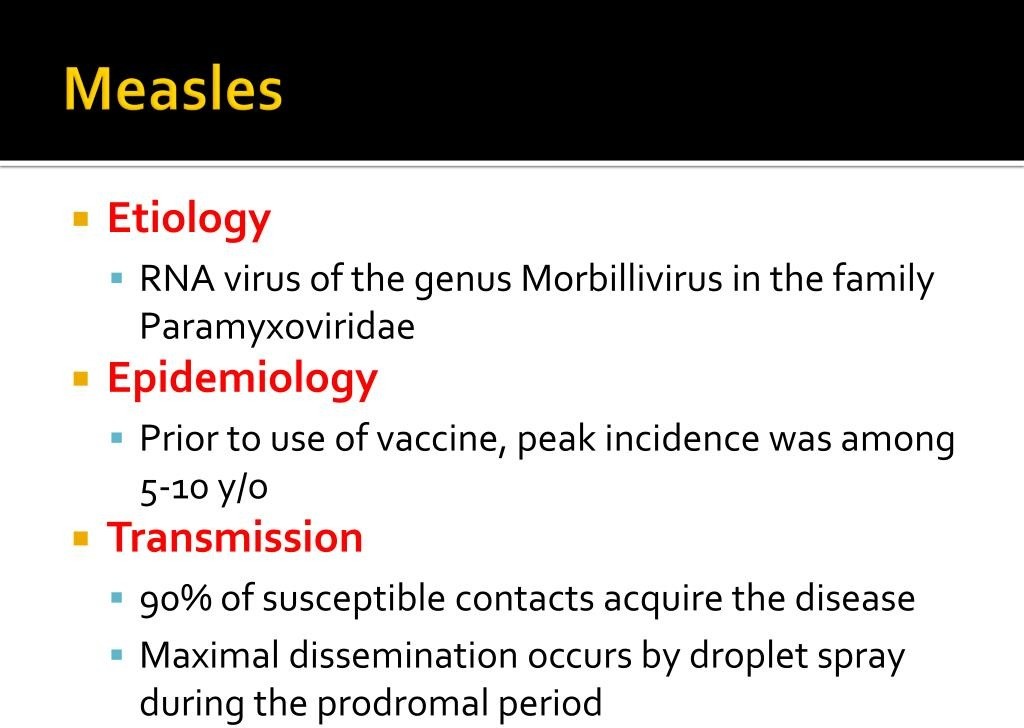 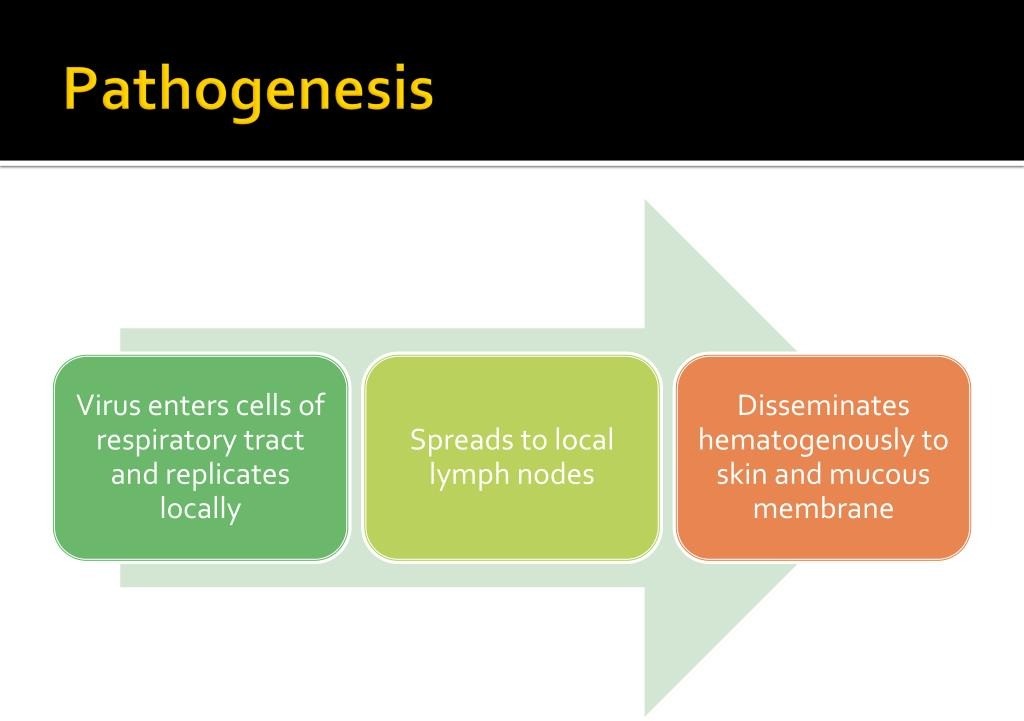 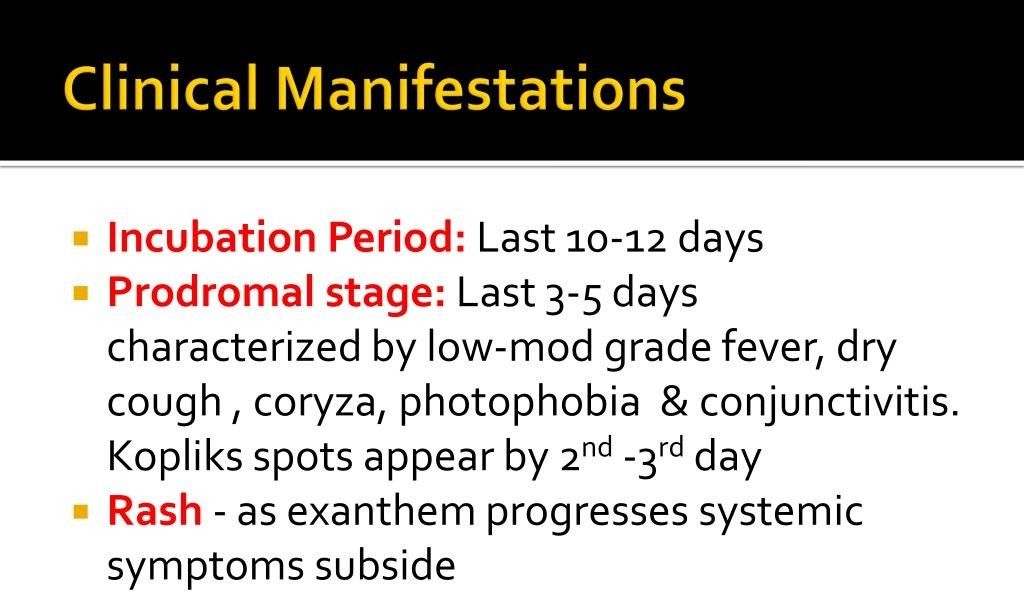 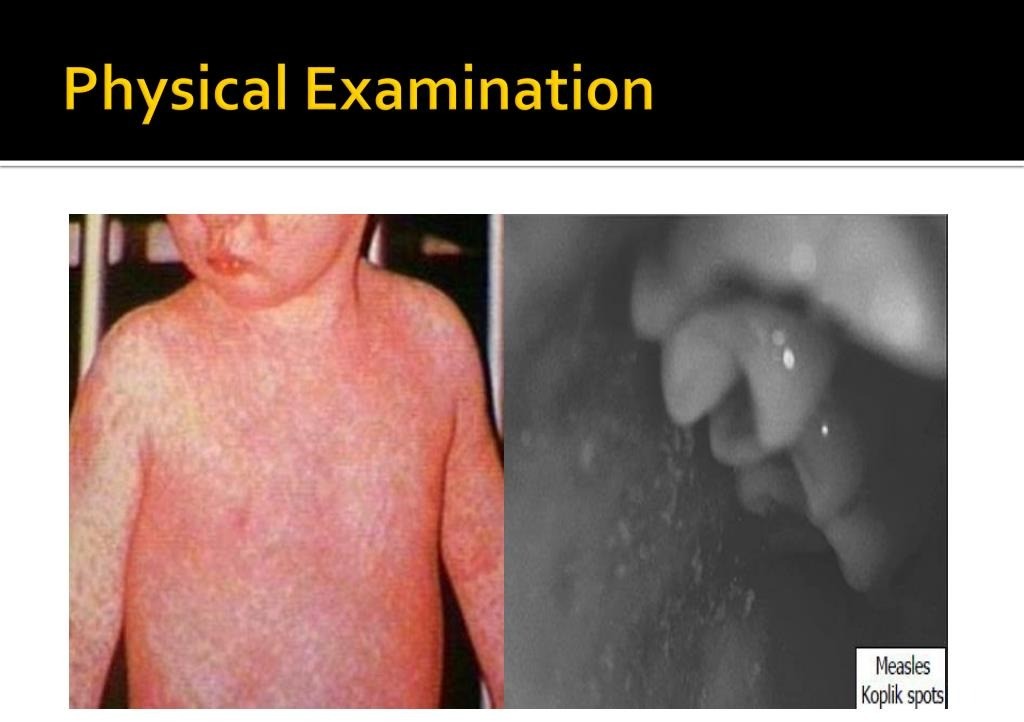 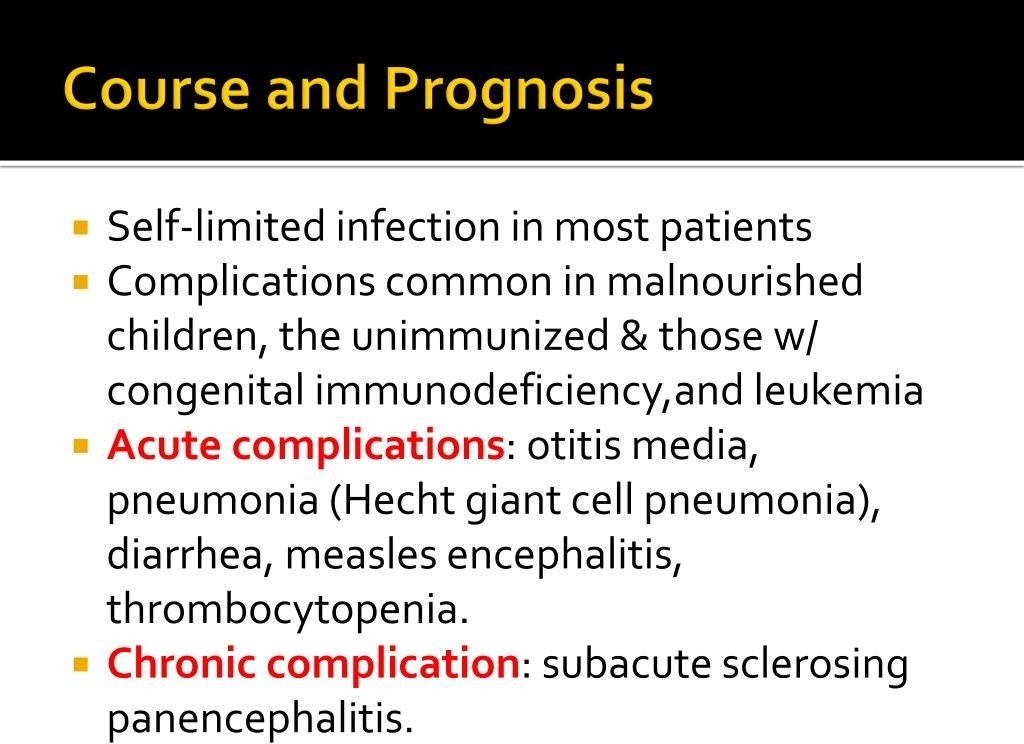 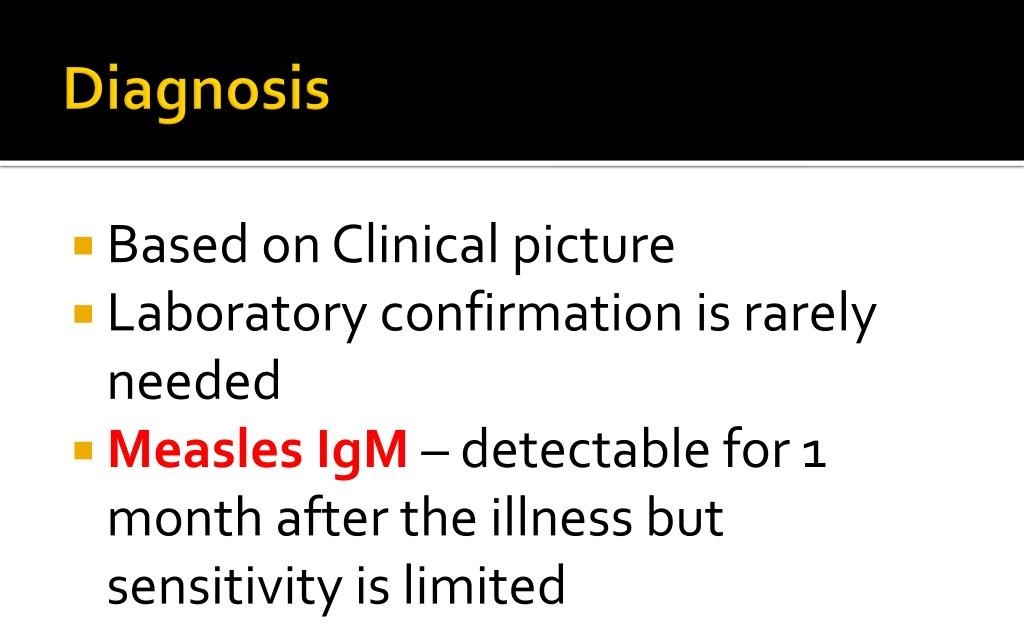 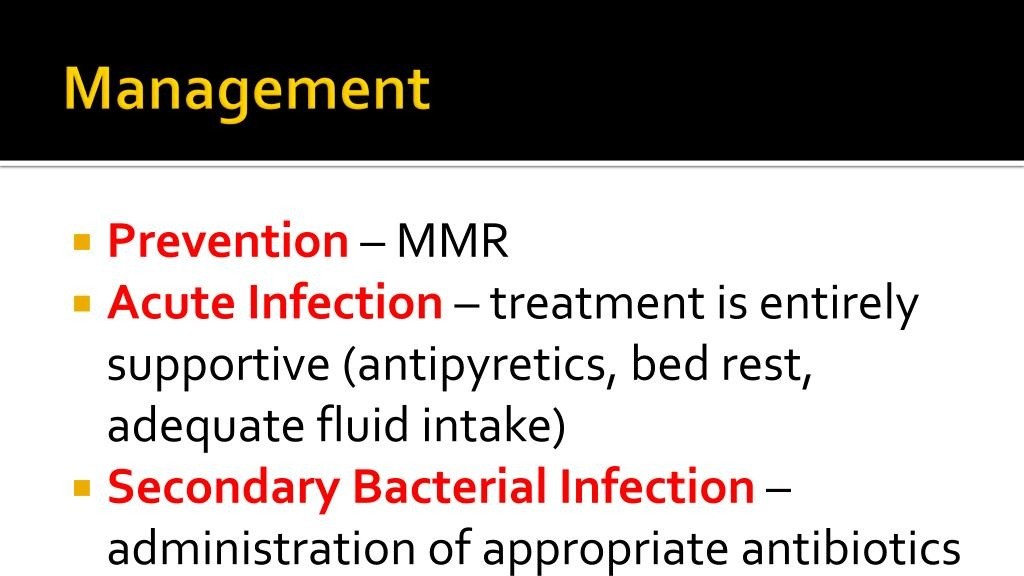 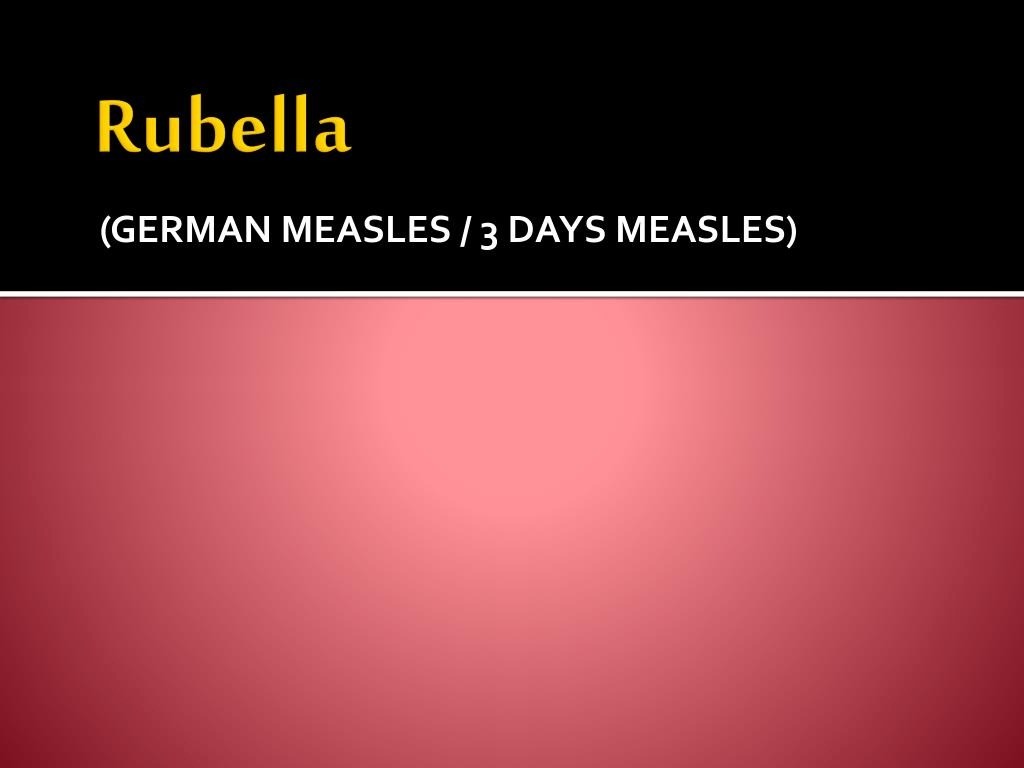 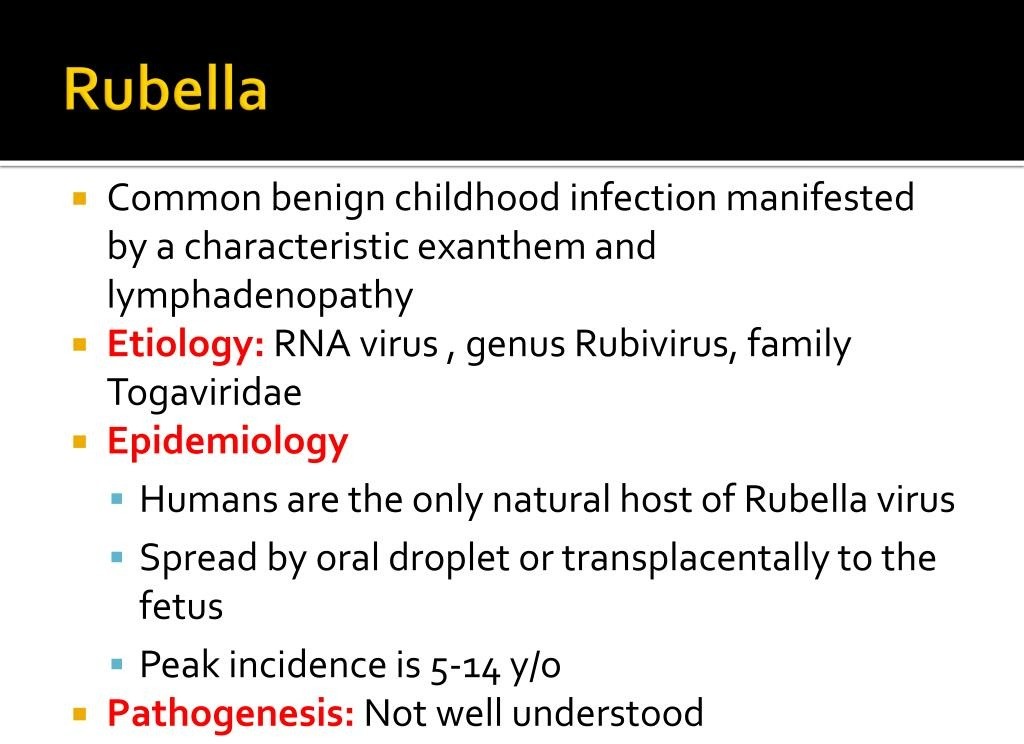 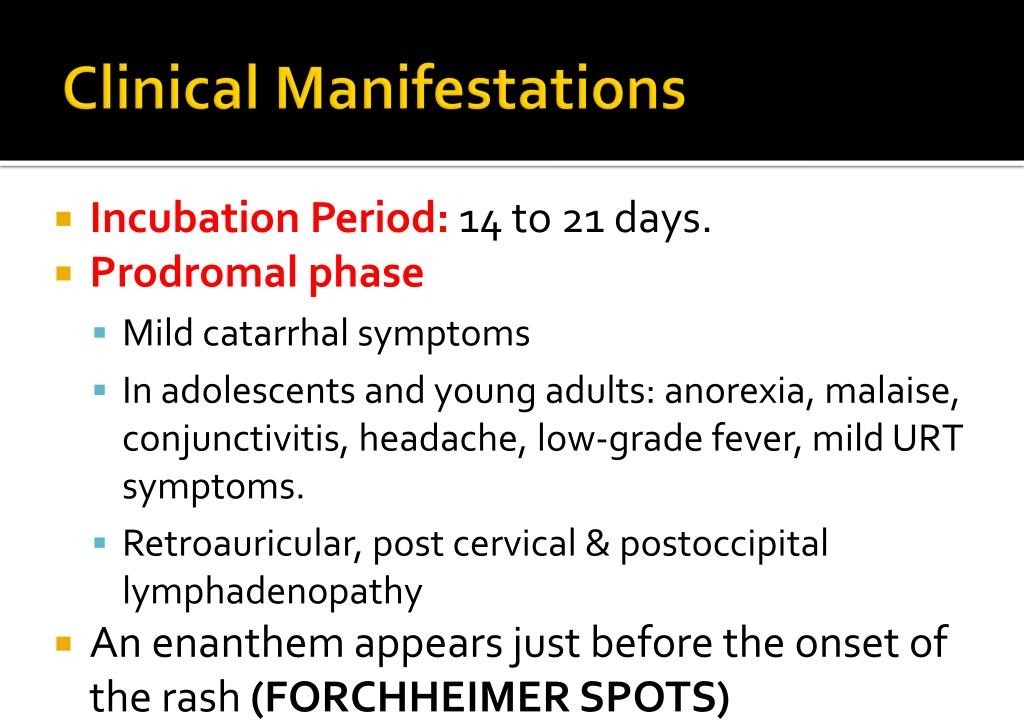 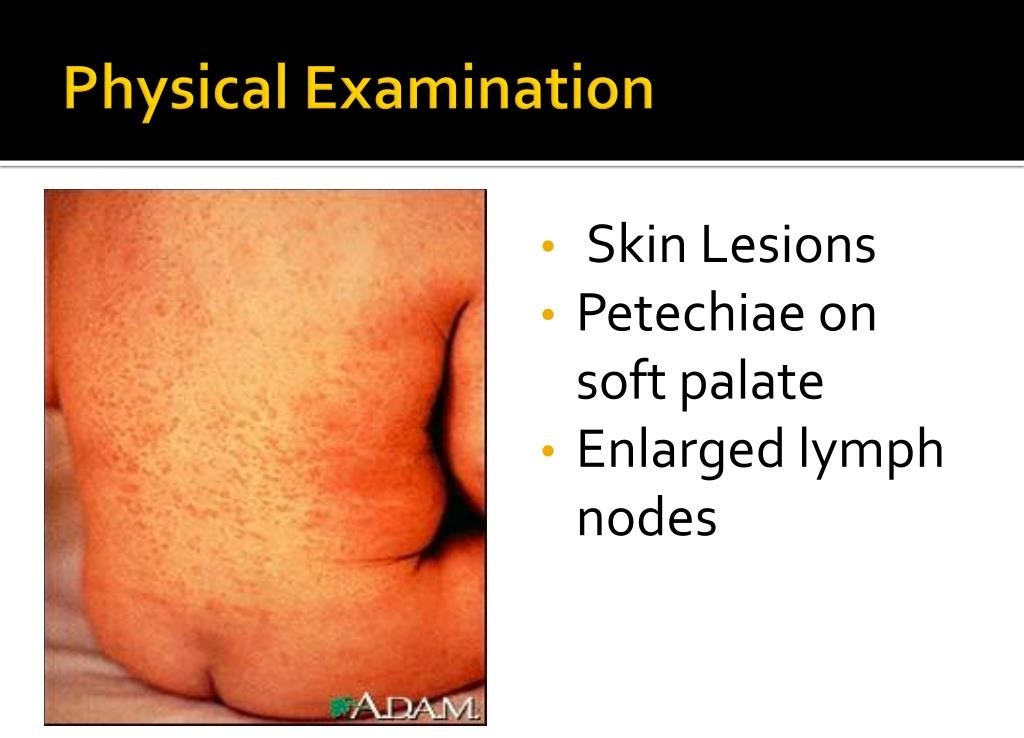 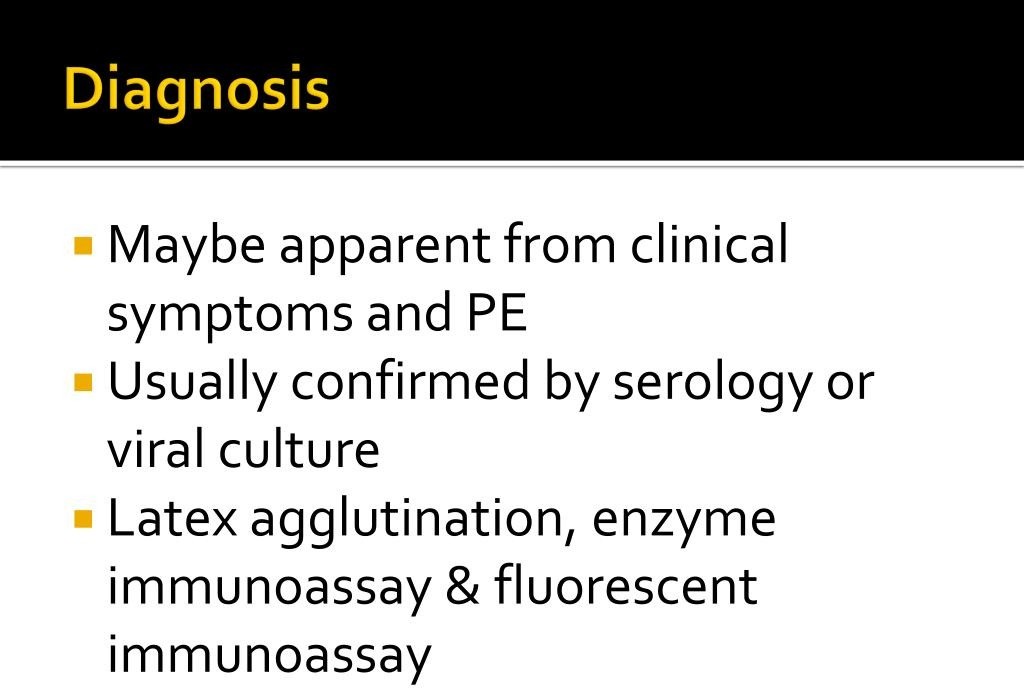 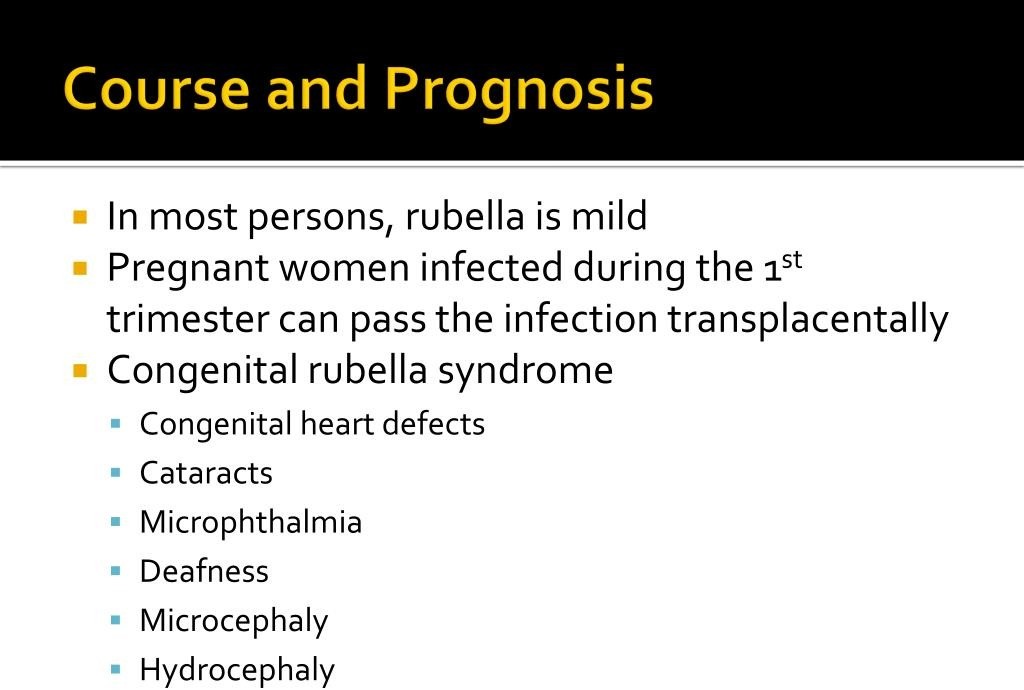 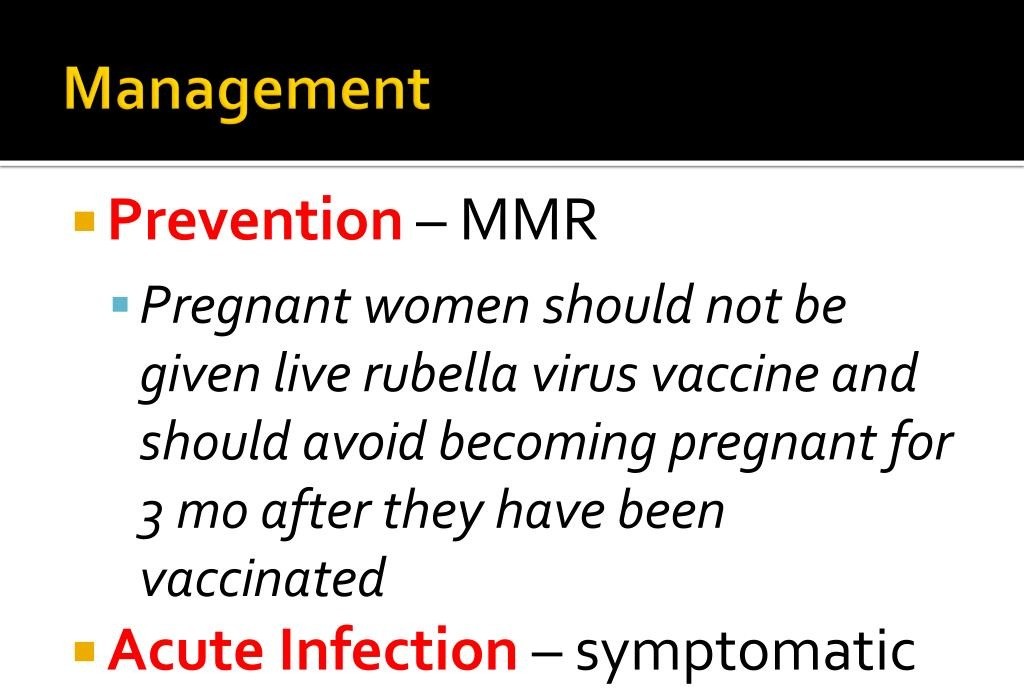 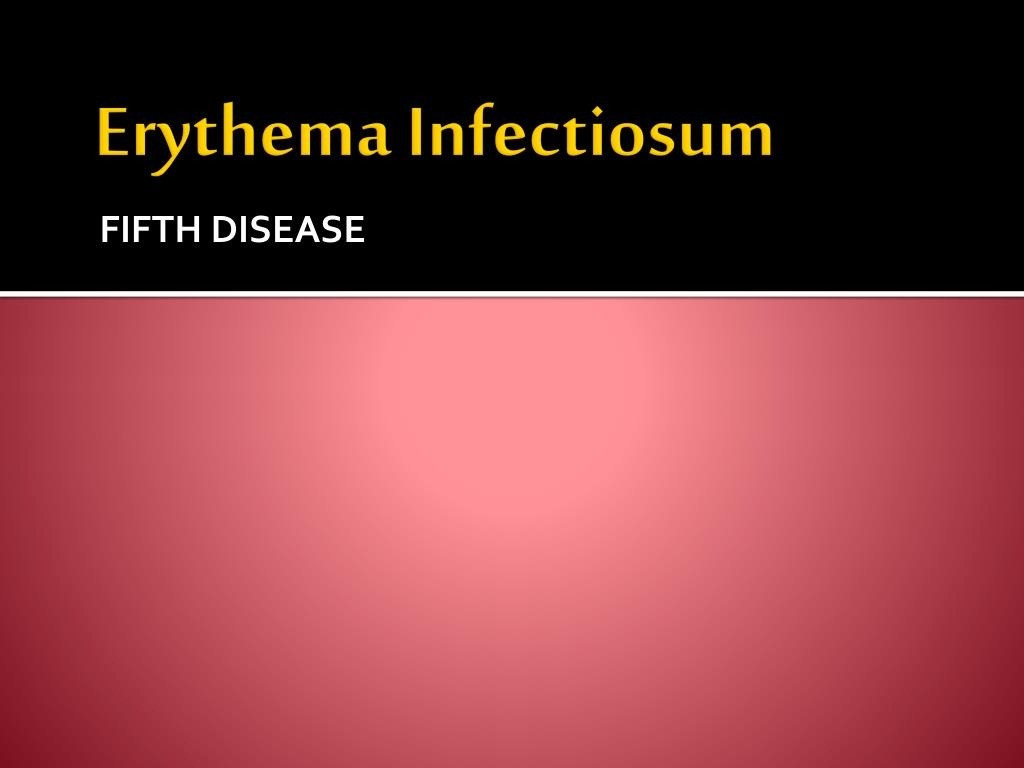 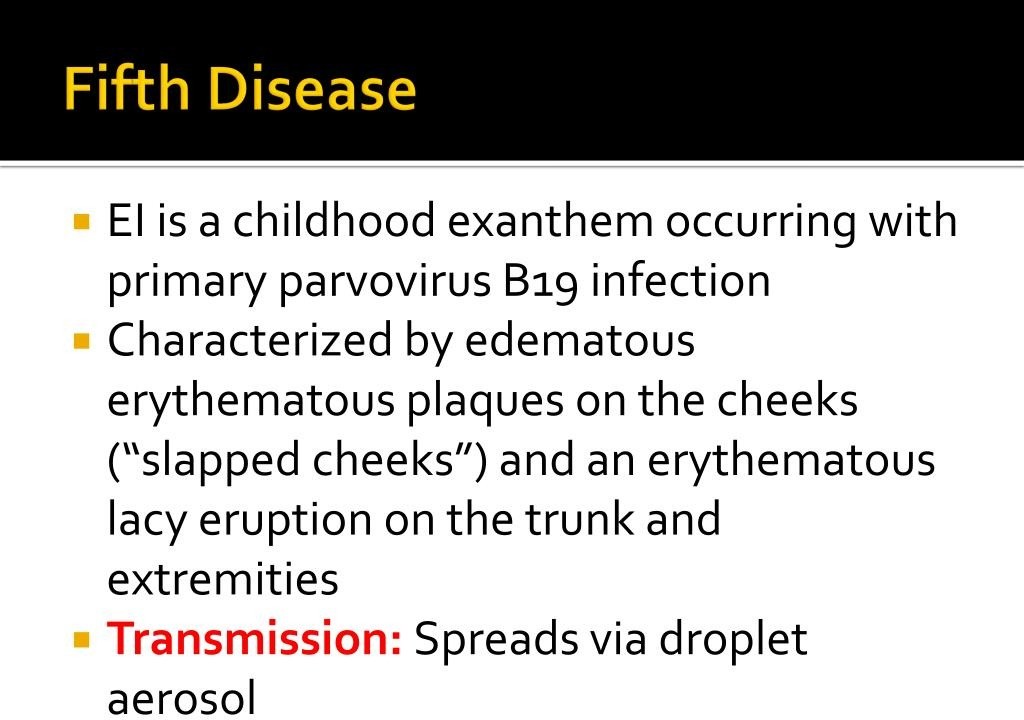 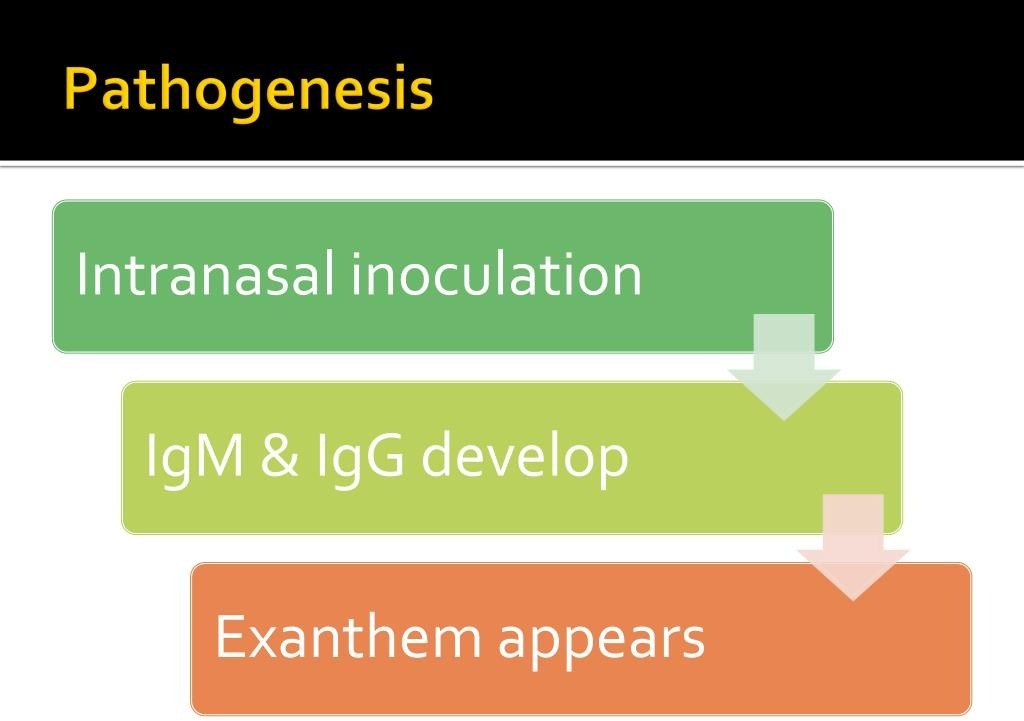 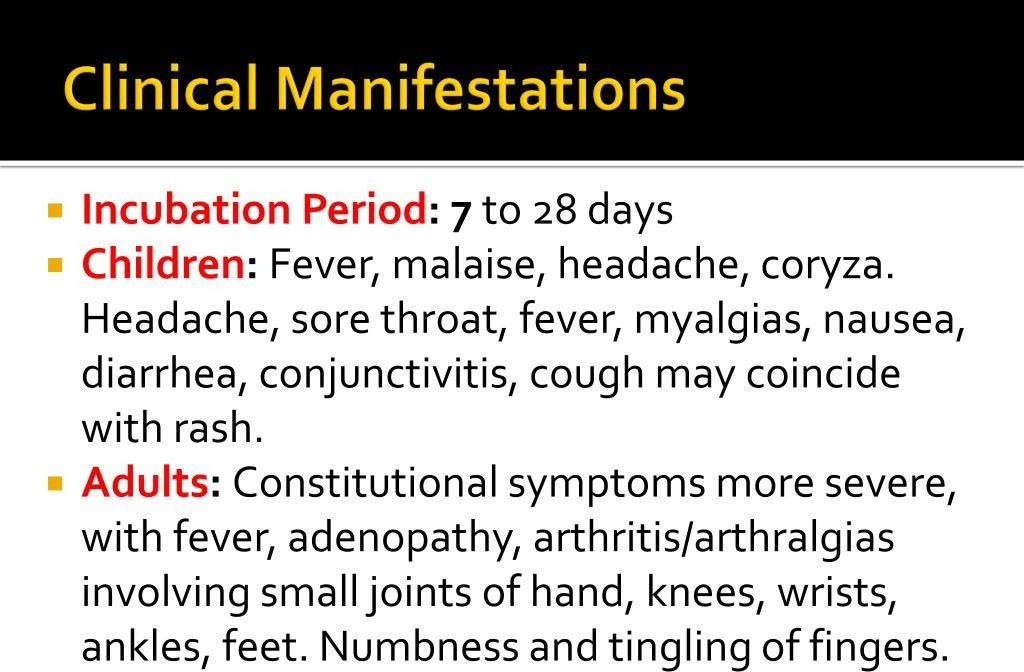 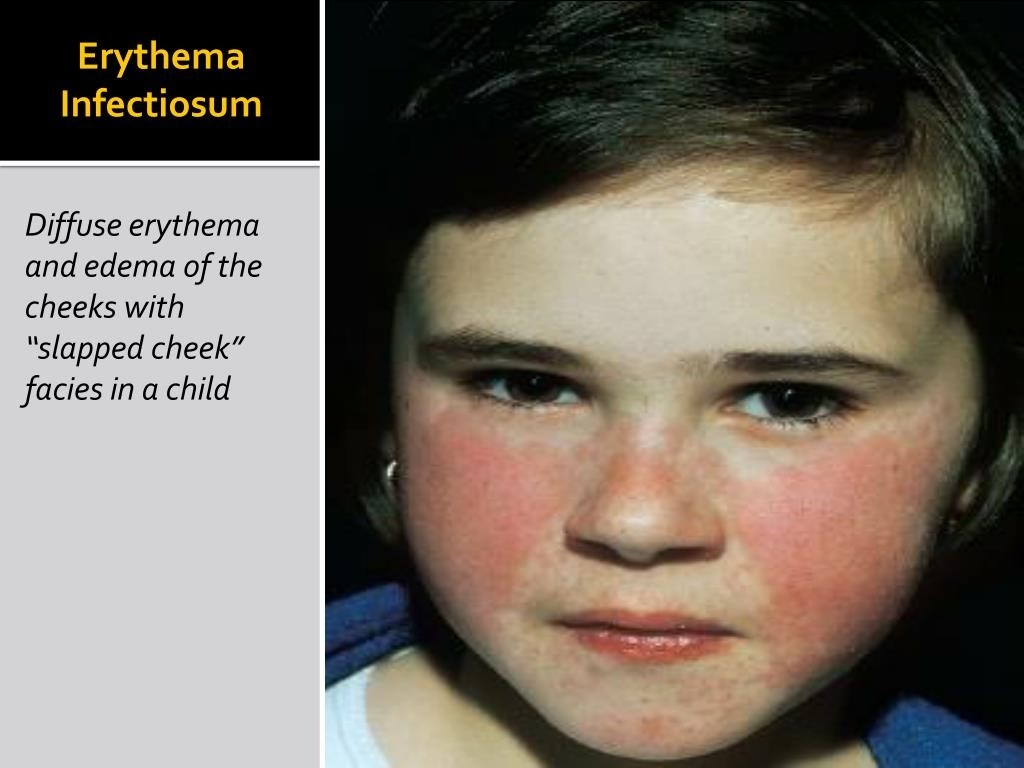 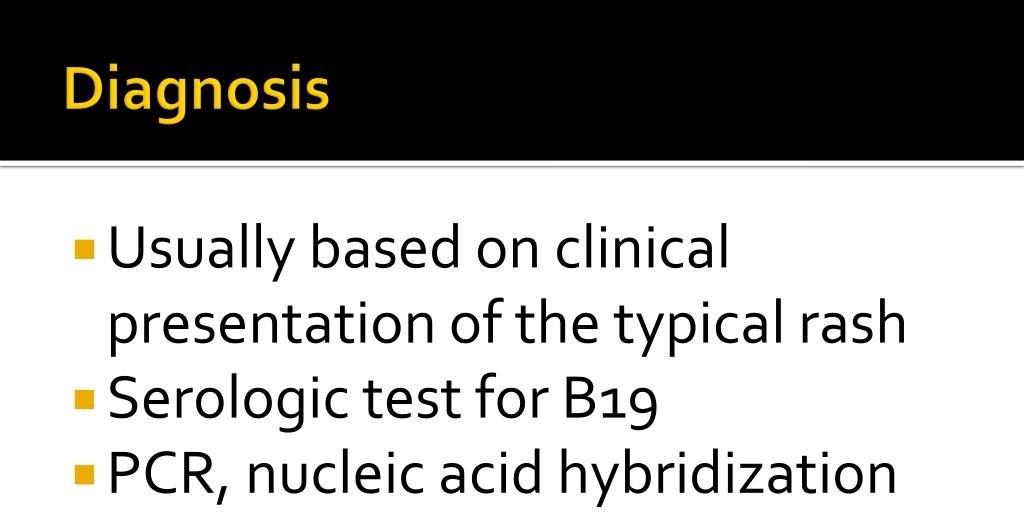 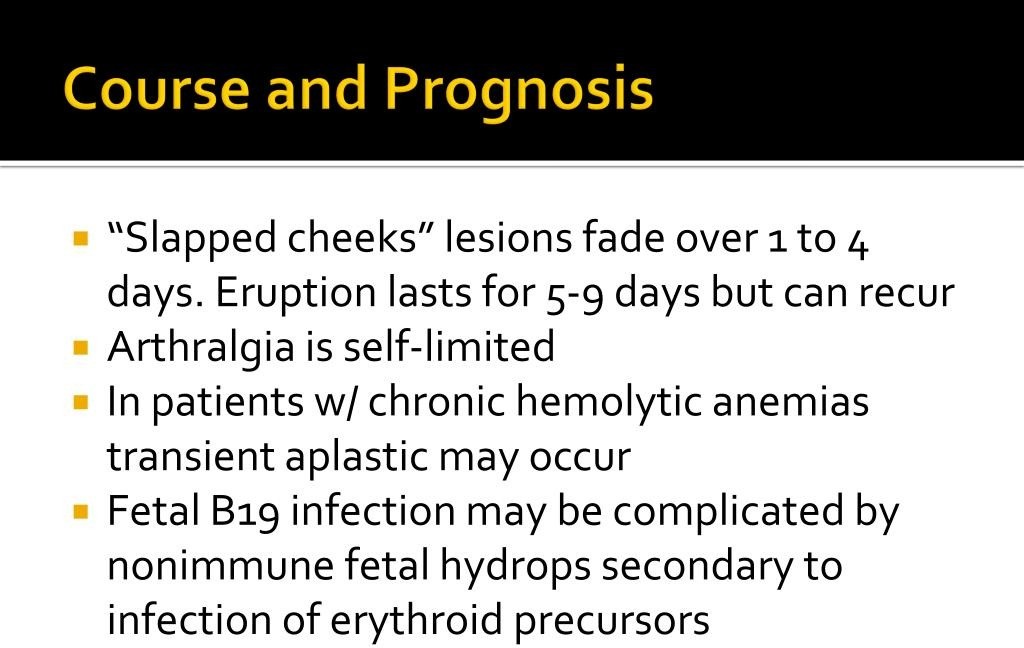 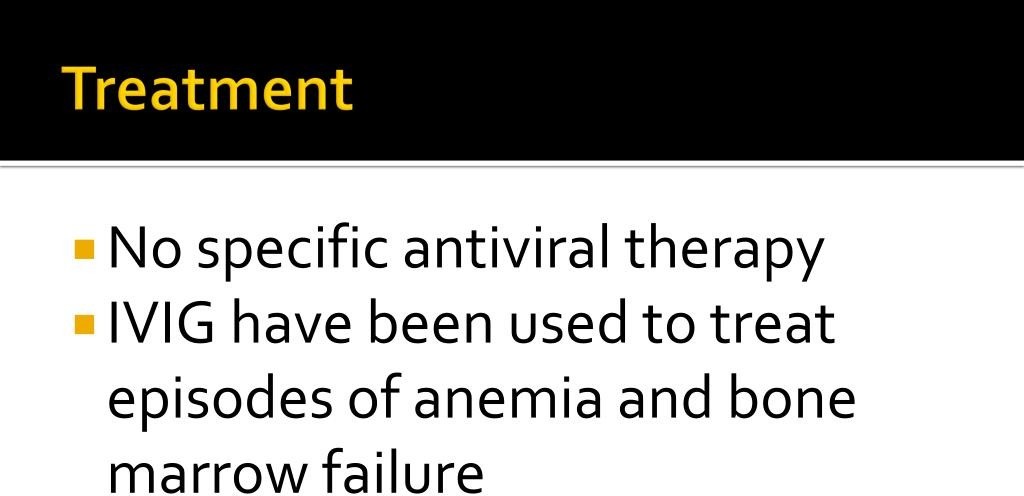 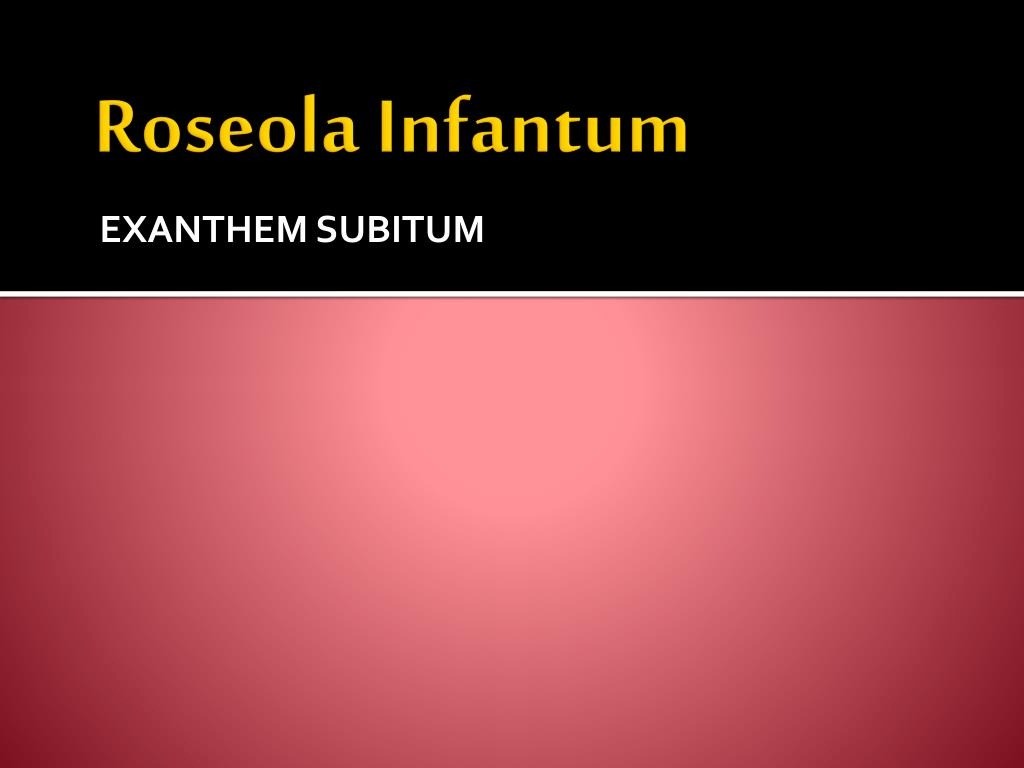 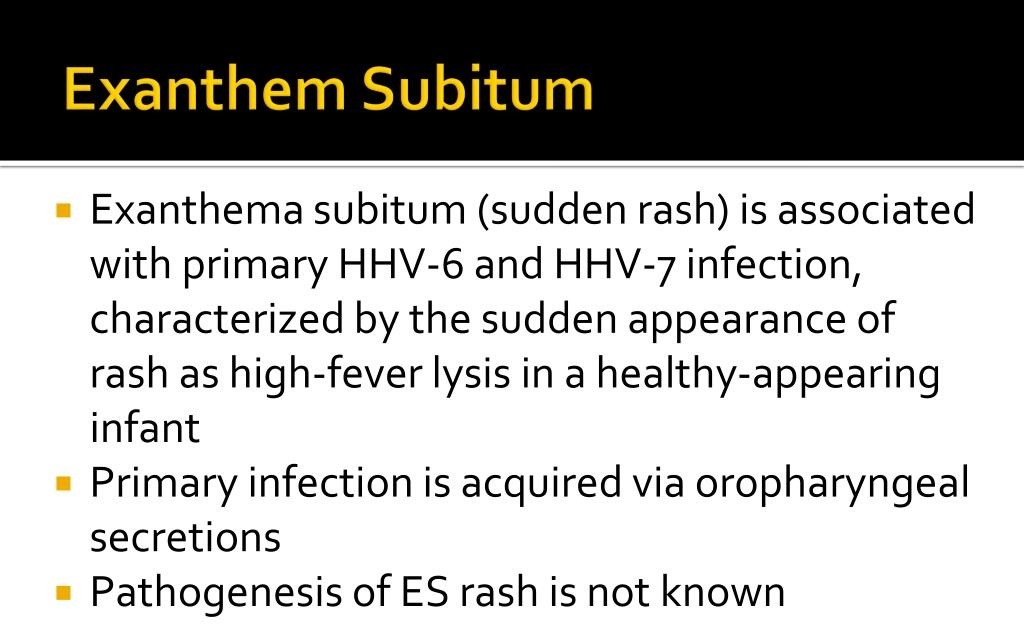 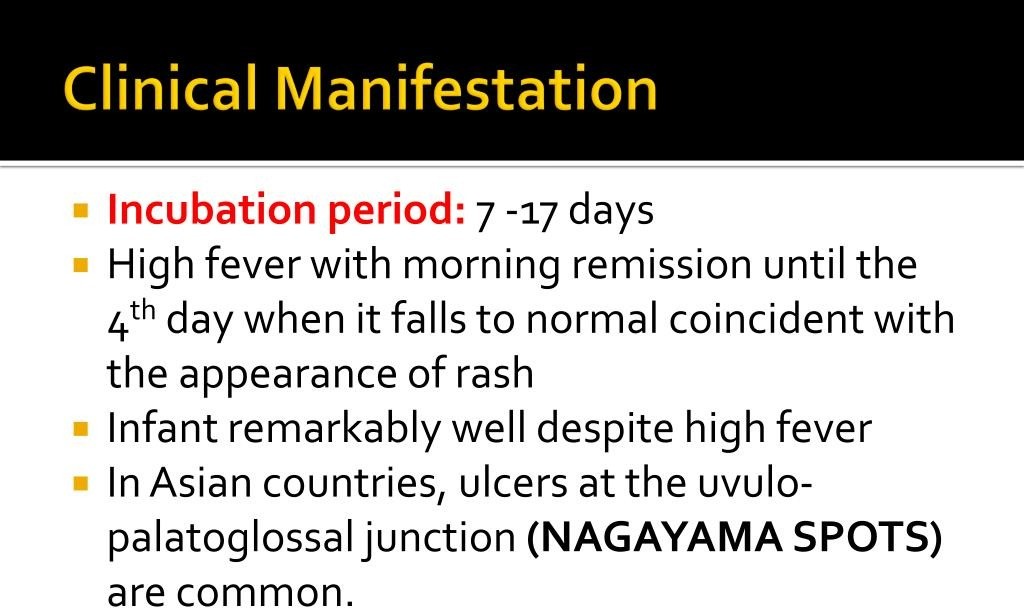 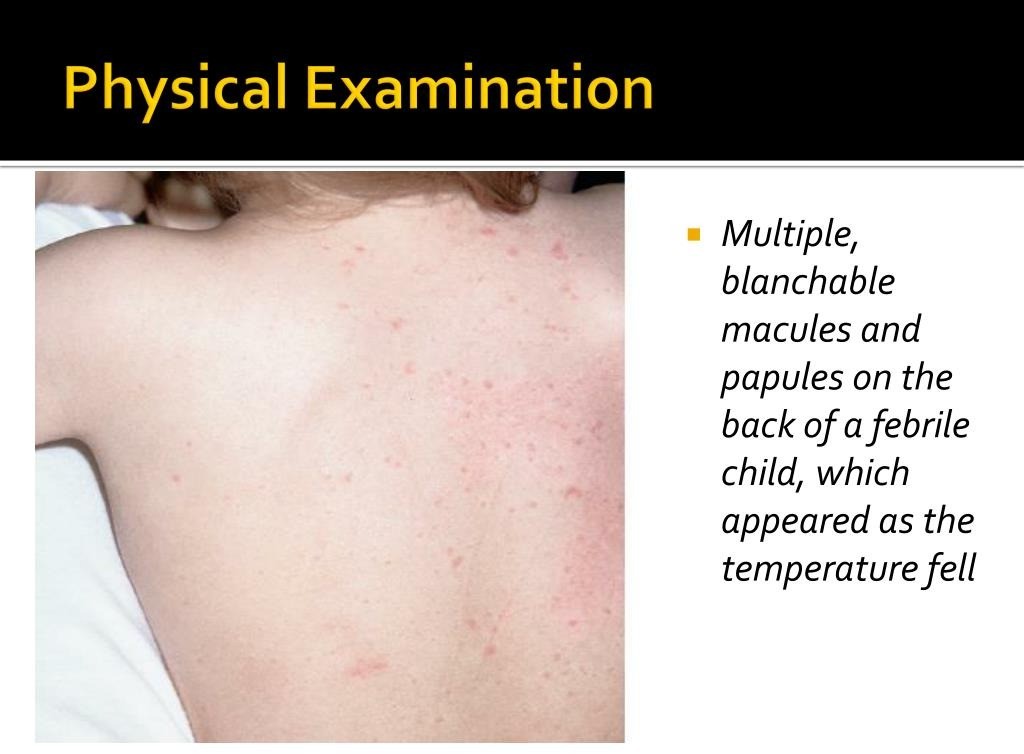 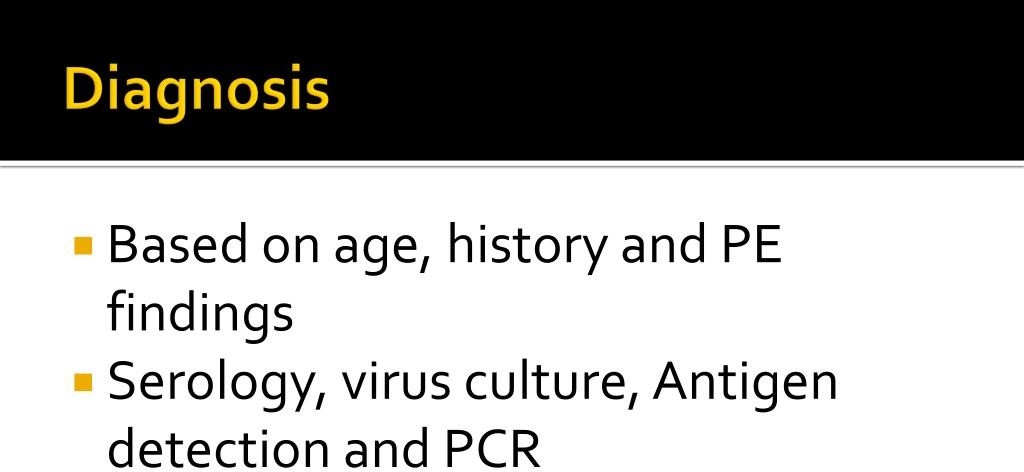 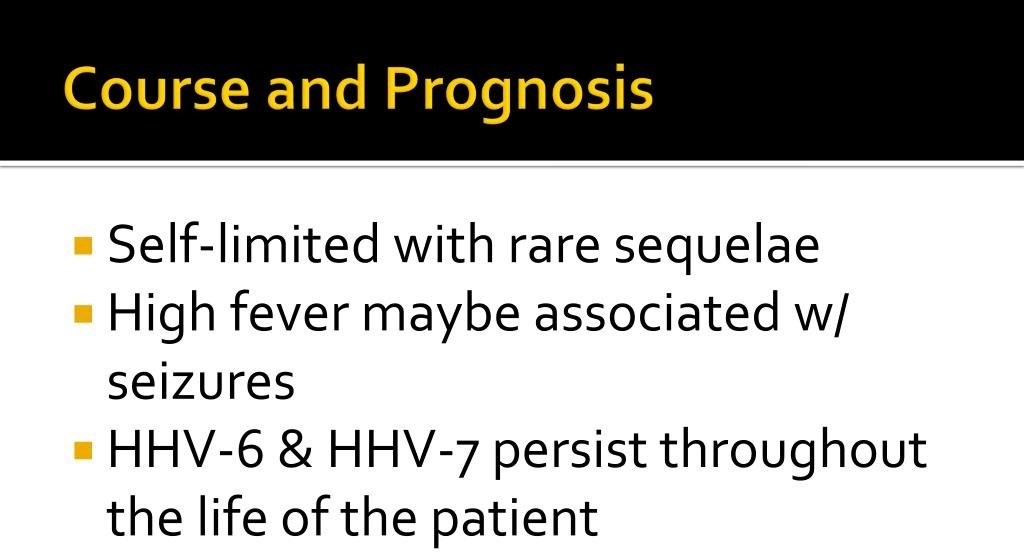 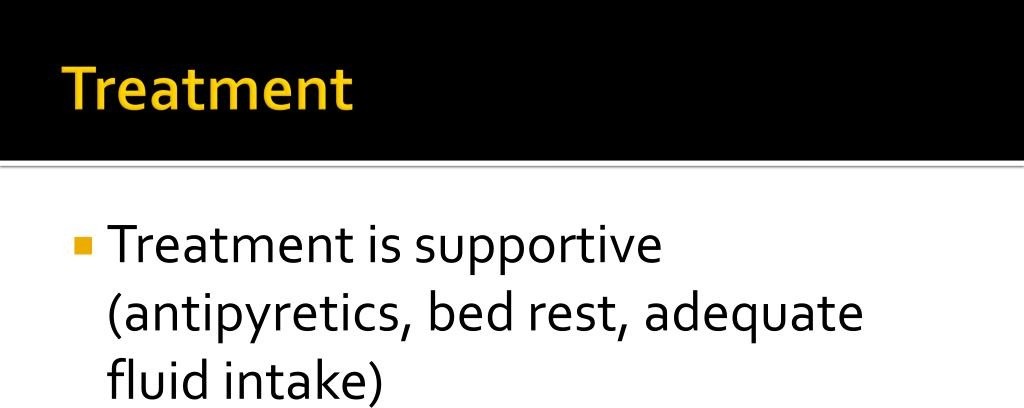 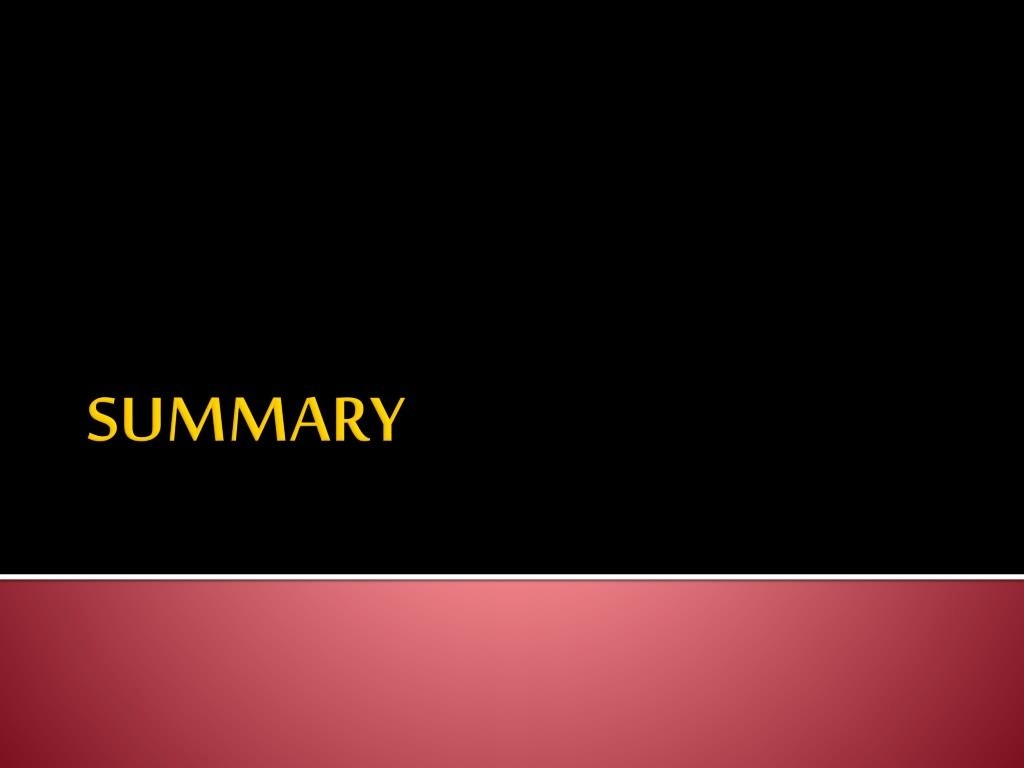 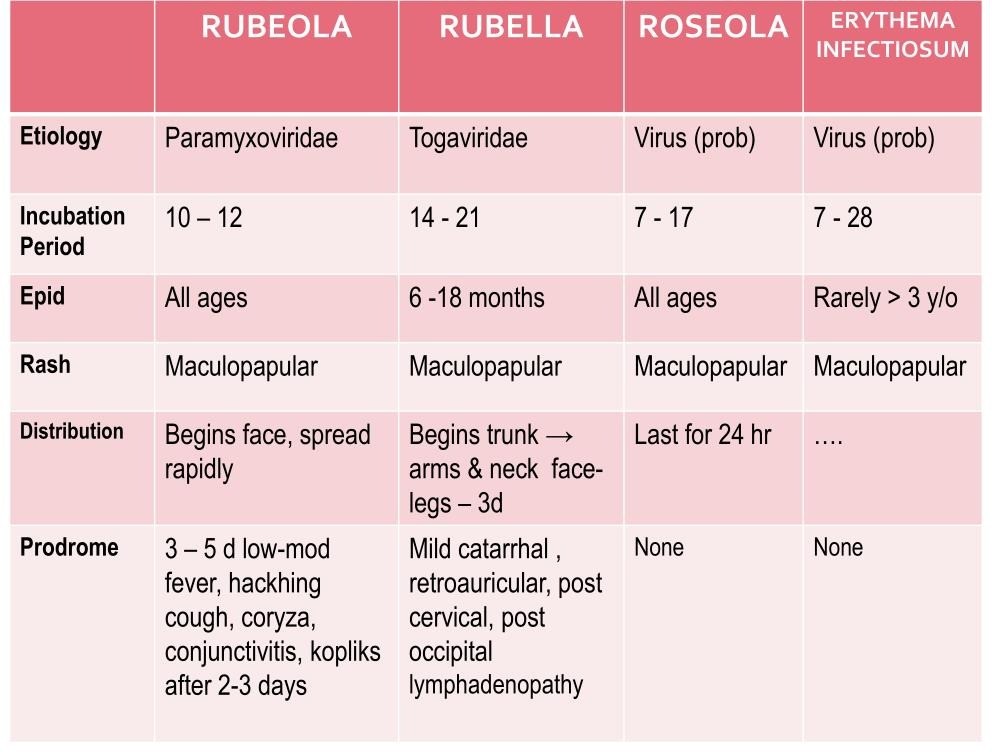 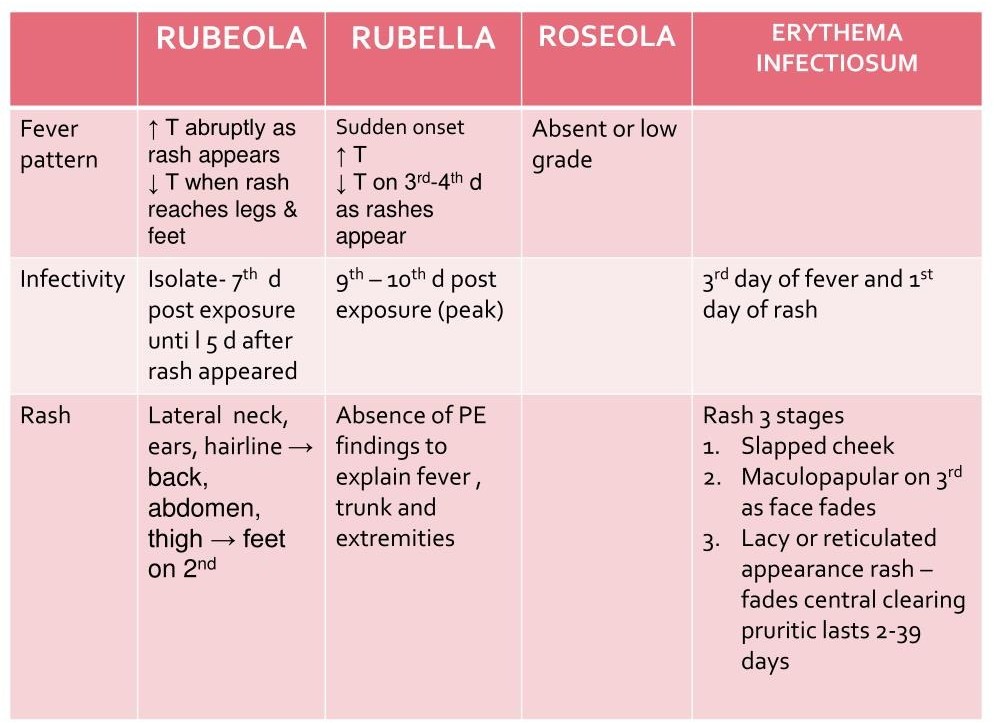 REFERENCES
DAVIDSON’S PRINCIPLES AND PRACTICE OF MEDICINE; 23rd edition 
HARRISON’S PRINCIPLE OF INTERNAL MEDICINE; 21ST edition
TEXTBOOK OF CLINICAL MEDICINE by S.N Chugh ;5th edition
QUESTIONS AND ANSWERS
THANK YOU.....
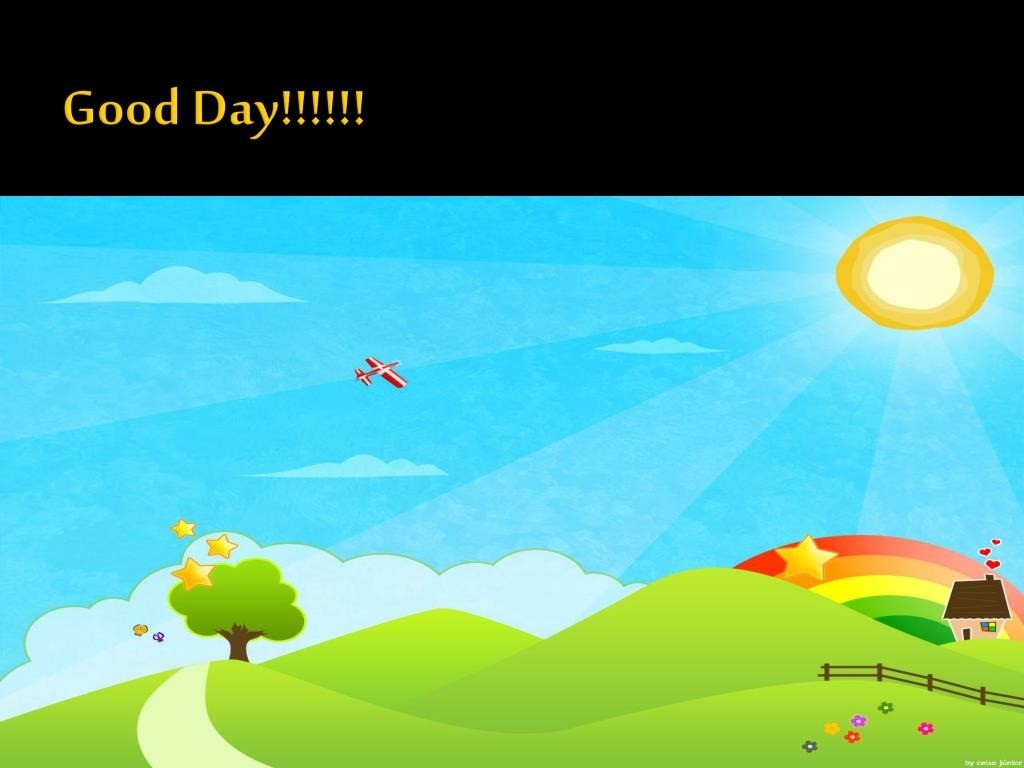